End of the War
Daily Quiz – January 26/29
Which 3 countries made up the Axis powers?
When was Pearl Harbor?
What was the Nye Committee?
Making an argument
How far should a country be willing to go to finish a war?  Justify your answer using examples, if possible.  (We’re talking about dropping the atomic bomb today)
Write at least 4 sentences
Death of a President
April 12, 1945 – Franklin D. Roosevelt dies in office
What happens when the president dies?
The same day, his vice president, Harry Truman, takes over
April 30 – Hitler commits suicide
May 8, 1945- Germany surrenders (V-E Day)
Island Hopping
What was the strategy of island hopping?
Who’s idea was it?
Was it more or less effective than taking over each individual island in the Pacific?
Write a short paragraph (4 sentences) explaining why the strategy you chose was the better one
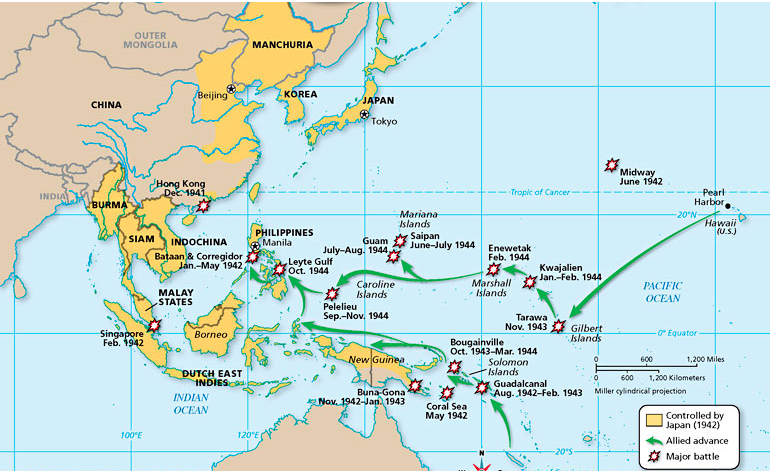 The Manhattan project
Due to fear that the Nazi’s were working on an atomic bomb, Roosevelt made a team of scientists to study the technology
Led by J. Robert Oppenheimer, this secret project was code named the Manhattan Project
On July 16, 1945, they detonated the world’s first atomic bomb in New Mexico
Invasion of okinawa
In March 1945, the US firebombs Tokyo, killing 80,000 and destroying 250,000 buildings
Despite this, Japan won’t surrender, leading the US to think that only an invasion of Japan would end the war.
To prepare for an invasion, the US attacks the island of Okinawa, 350 miles away from mainland Japan
Terms for surrender
After the US capture Okinawa, the Japanese agree to surrender
It was a conditional surrender, however – The Japanese emperor, Hirohito, had to stay in power.
Most Americans blamed Hirohito for the war
President Truman didn’t want to go against public opinion and had a weapon that could force an unconditional surrender
Hiroshima and nagasaki
Truman believed that a traditional invasion of Japan would come with a high death toll. He thought it was his duty to use the bomb to save American lives.
August 6, 1945- the Enola Gay drops an atomic bomb on Hiroshima
Between 80,000 and 120,000 died instantly
August 9, 1945- another bomb is dropped on Nagasaki
Between 35,000 and 74,000 die
That same day, the Soviets declared war on Japan
August 15, 1945- Japan surrenders (V-J Day)
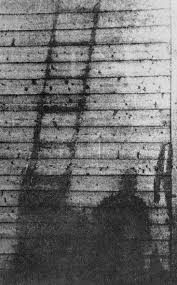 Hiroshima and nagasaki
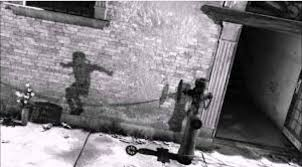 Atomic Bomb Debate
You will pair up with somebody else in the class to have a debate on whether the atomic bomb was a “triumph” or a “tragedy”
Decide who will argue each side, then research your position using the documents in the blue primary source book
When I tell you to, you will debate the issue!
Nuremberg Trials
Nuremburg Laws- A set of German laws defining what it meant to be Jewish or German and specifying the rights of each group
Nuremburg Trials- A set of trials prosecuting Axis leaders for war crime committed during WWII
22 German leaders were prosecuted, 7 get prison sentences, 12 are put to death
25 Japanese leaders are prosecuted (not Hirohito), 18 get prison, 7 are hung
Create  a Timeline
On a piece of scratch paper, draw a timeline that illustrates the following events…
Roosevelt’s death/Truman becoming President
V-E Day
V-J Day
Pearl Harbor
Dropping the atomic bomb on Japan
Truman, in summary
https://www.youtube.com/watch?v=cIS-acV14Oc